DIAPORAMA GI 2019Abstracts sélectionnés de:
Lettre de l’ESDO
Chers collègues
Nous avons le plaisir de vous présenter ce diaporama de l’ESDO qui a été conçu pour mettre en avant et synthétiser les principaux résultats de congrès majeurs en 2019 dans les cancers digestifs. Celui ci est consacré au Symposium Gastrointestinal Cancers 2019 et il est disponible en anglais, en français, en chinois et en japonais.
La recherche clinique en oncologie évolue dans un environnement en perpétuelle mutation, et constitue un défi permanent. Dans ce contexte, nous avons tous besoin d’avoir accès aux données scientifiques pour améliorer nos connaissances et progresser dans nos métiers de cliniciens, chercheurs et enseignants. J’espère que cette revue des derniers développements en oncologie digestive vous apportera beaucoup et enrichira votre pratique. 
Si vous souhaitez partager votre avis avec nous, nous serons très heureux de recevoir vos commentaires. Vous pouvez adresser toute correspondance à l’adresse suivante: info@esdo.eu
Nous sommes également très reconnaissants à Lilly Oncologie pour leur support financier, administratif et logistique à cette activité
Sincèrement vôtres, 

Eric Van Cutsem		Ulrich GüllerThomas Seufferlein 		Thomas GruenbergerCôme Lepage		Tamara Matysiak-BudnikWolff Schmiegel		Jaroslaw RegulaPhillippe Rougier (hon,)	Jean-Luc Van Laethem
(Board de l’ESDO)
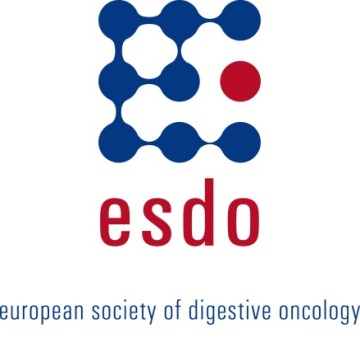 Diaporama ESDO oncologie médicaleContributeurs 2019
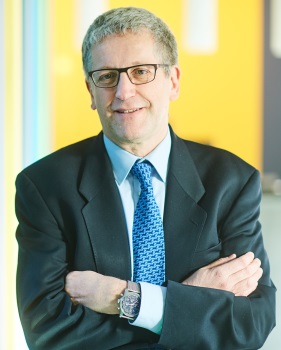 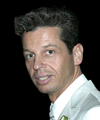 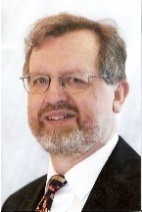 CANCER COLORECTAL
Prof Eric Van Cutsem	Oncologie digestive, hôpitaux universitaires de Leuven, Belgique
Prof Wolff Schmiegel 	Département de médecine, Ruhr University, Bochum, Allemagne
Prof Thomas Gruenberger	Département de chirurgie I, Centre Médicosocial Sud, Centre Clinique HPB de Vienne, Vienne, Autriche
Prof Jaroslaw Regula	Département de gastroentérologie et hépatologie, Institut d’oncologie, Warsaw, Pologne
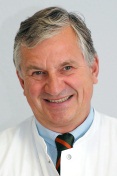 CANCER DU PANCRÉAS ET TUMEURS HÉPATOBILIAIRES
Prof Jean-Luc Van Laethem	Oncologie digestive, hôpital universitaire Erasme, Brussels, Belgique
Prof Thomas Seufferlein	Clinique de médecine interne I, Université d’Ulm, Ulm, Allemagne
Prof Ulrich Güller	Oncologie médicale et hématologie, Hôpital cantonal St Gallen, St Gallen, Suisse
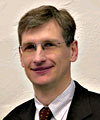 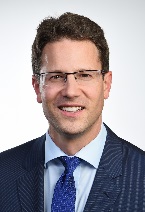 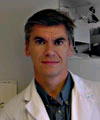 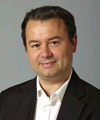 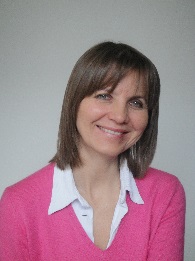 TUMEURS GASTRO-OESOPHAGIENNES ET NEUROENDOCRINES 
Prof Côme Lepage	Hôpital universitaire et INSERM, Dijon, France
Prof Tamara Matysiak	Hépatogastroentérologie et oncologie digestive, Institut des maladies digestives	Nantes, France
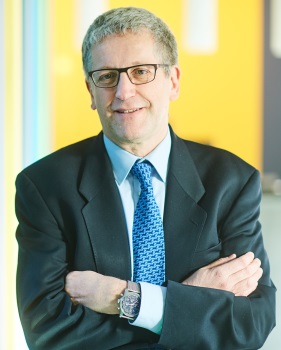 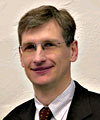 BIOMARQUEURS
Prof Eric Van Cutsem	Oncologie digestive, hôpitaux universitaires de Leuven, Belgique
Prof Thomas Seufferlein	Clinique de médecine interne I, Université d’Ulm, Ulm, Allemagne
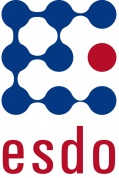 Glossary
/xS	toutes les x semaines
5FU	5-fluorouracile
ADX	andecaliximab
AFP	alpha fetoprotéine
ALT	alanine aminotransférase
AST	aspartate aminotransférase
BCLC	Barcelona Clinic Liver Cancer
CAPOX	capécitabine + oxaliplatine
CCR(m)	cancer colorectal (métastatique)
CE	carcinome épidermoïde
CHC	carcinome hépatocellulaire
CMT	charge mutationnelle tumorale
CPK	créatinine phosphokinase
CPS	score combiné positif
CT	chimiothérapie
CVB	carcinome des voies biliaires
ECOG	Eastern Cooperative Oncology Group
EEH	extension extra-hépatique 
EI	évènement indésirable
EIG	événement indésirable grave 
EILT	événement indésirable lié au 	traitement
Evt	événement
FISH	hybridation par fluorescence in situ
FOLFOX	leucovorine + 5-fluorouracile + 	oxaliplatine
GEM	gemcitabine
HER2	human epidermal growth factor 		receptor 2
HR	hazard ratio 
IC	intervalle de confiance
ICI	inhibition checkpoints immunitaires
IHC	immunohistochimie
IMS	instabilité microsatellitaire 
iv	intraveineux
IMVP	invasion macroscopique veine porte 
J	jour
JGO	jonction gastro-oesophagienne
(m)FOLFOX	(modified) leucovorine + 	5-fluorouraciel + oxaliplatine
MRG	meilleure réponse globale 
MS	maladie stable
MSS	microsatellite stable
MSSup	meilleurs soins de support
NA	non atteinte
ND	non disponible
NE	non évaluable
pCR	réponse pathologique complète
PD-1	programmed death-protein 1
PD-L1	programmed death-ligand 1
PK	pharmacocinétique 
Prog	progression 
PS	performance status
QoL	qualité de vie 
R	randomisation
RC	réponse complète
RCT	radiochimiothérapie
RECIST 	Response Evaluation Criteria In 	Solid Tumors
RNL	ratio neutrophiles / lymphocytes
RO	réponse objective
RP	réponse partielle
RSC	radiothérapie stéréotaxique corporelle
RT	radiothérapie
S-1	tegafur + gimeracil + oteracil
SG(m)	survie globale (médiane) 
SLD	somme des plus long diamètres
SSM	survie sans maladie
SSP(m) 	survie sans progression (médiane) 
SSR	survie sans récidive
TCM	taux de contrôle de la maladie
TNE	tumeur neuroendocrine
TRO	taux de réponse objective 
UFT	tegafur + uracil
VHB	virus hépatite B
VHC	virus hépatite C
Sommaire
Cancers de l’oesophage et de l’estomac	6
Cancers du pancréas, intestin grêle et voies biliaires	31
Cancer du pancréas	32
Carcinome hépatocellulaire	42
Cancer des voies biliaires	54
Tumeur neuroendocrine 	62
Cancers du côlon, rectum et anus	70
Note: pour aller à une section, faire un clic droit sur le chiffre correspondant puis cliquer sur « lien hypertexte »
Cancers DE L’OESOPHAGE ET DE L’ESTOMAC
2: Pembrolizumab versus chimiothérapie en traitement de 2e ligne du cancer de l'oesophage avancé: étude de phase III KEYNOTE-181 – Kojima T, et al
Objectif
Evaluer l’efficacité et la tolérance du pembrolizumab en traitement de 2e ligne chez les patients avec carcinome épidermoïde (CE) avancé ou métastatique de l'oesophage ou de la jonction gastro-oesophagienne (JGO) dans l’étude KEYNOTE-181
Pembrolizumab 200 mg iv 3/S jusqu’à 2 ans(n=314)
Prog
Critères d'inclusion
CE avancé ou métastatique de l'œsophage/JGO
Progression sous ou après traitement de 1e ligne
ECOG PS 0–1
(n=628)
Stratification
Histologie (CE vs. adénocarcinome)
Région (Asie vs. reste du monde)
R1:1
Chimiothérapie au choix de l’investigateur*(n=314)
Prog
CRITÈRE PRINCIPAL
SG dans les populations PD-L1 CPS ≥10, CE, et totale
CRITÈRES SECONDAIRES
SSP, TRO (RECIST v1,1), tolérance
*Paclitaxel 80–100 mg/m2 J1, 8, 15 /4S; docétaxel 75 mg/m2 /3S; ou irinotécan 180 mg/m2 /2S
Kojima T, et al, J Clin Oncol 2019;37(Suppl):Abstr 2
2: Pembrolizumab versus chimiothérapie en traitement de 2e ligne du cancer de l'oesophage avancé: étude de phase III KEYNOTE-181 – Kojima T, et al
Résultats
SSP dans la population totale
SG dans la population totale
100
100
80
80
60
60
SSP, %
SG, %
40
40
32%
24%
12%
10%
20
20
18%
10%
0
0
0


314
314
0


314
314
2


275
280
2


209
224
4


224
226
4


105
131
6


176
181
6


72
89
8


143
139
8


52
63
10


116
98
10


42
44
12


100
75
12


35
29
14


73
56
14


26
20
16


63
41
16


21
11
18


46
26
18


16
4
20


28
18
20


11
1
22


20
13
22


7
0
24


14
9
24


4
0
26


10
6
26


3
0
28


5
5
28


1
0
30


1
3
30


1
0
32


0
1
32


0
0
34


0
0
Mois
Mois
N
Pembro
Chimio
aBasé sur un modèle de régression de Cox prenant le traitement comme covariable, stratifié par région et histologie
Kojima T, et al, J Clin Oncol 2019;37(Suppl):Abstr 2
2: Pembrolizumab versus chimiothérapie en traitement de 2e ligne du cancer de l'oesophage avancé: étude de phase III KEYNOTE-181 – Kojima T, et al
Résultats
SSP dans la population PD-L1 CPS ≥10
SG dans la population PD-L1 CPS ≥10
100
100
80
80
60
60
SSP, %
SG, %
40
40
21%
7%
43%
20%
20
20
26%
11%
0
0
0


107
115
0


107
115
2


100
102
2


82
75
4


47
42
4


86
76
6


68
61
6


35
30
8


59
48
8


30
20
10


24
12
10


49
31
12


45
23
12


20
7
14


33
19
14


16
5
16


29
14
16


13
4
18


23
8
18


9
2
20


13
4
20


5
0
22


9
4
22


3
0
24


5
3
24


1
0
26


3
2
26


0
0
28


1
2
28


0
0
30


0
1
30


0
0
32


0
0
32


0
0
34


0
0
Mois
Mois
N
Pembro
Chimio
aBasé sur un modèle de régression de Cox prenant le traitement comme covariable, stratifié par région et histologie
Kojima T, et al, J Clin Oncol 2019;37(Suppl):Abstr 2
2: Pembrolizumab versus chimiothérapie en traitement de 2e ligne du cancer de l'oesophage avancé: étude de phase III KEYNOTE-181 – Kojima T, et al
Résultats
SG dans le CE
SSP dans le CE
100
100
80
80
60
60
SSP, %
SG, %
40
40
15%
9%
39%
25%
20
20
23%
12%
0
0
0


198
203
0


198
203
2


140
137
2


177
179
4


150
147
4


80
77
6


121
118
6


53
51
8


103
91
8


41
38
10


33
26
10


86
64
12


28
18
12


77
50
14


21
14
14


57
38
16


17
8
16


52
27
18


13
4
18


38
20
20


9
1
20


24
13
22


5
0
22


17
10
24


3
0
24


12
8
26


3
0
26


10
5
28


1
0
28


5
4
30


1
0
30


1
2
32


0
0
32


0
1
34


0
0
Mois
Mois
N
Pembro
Chimio
aBasé sur un modèle de régression de Cox prenant le traitement comme covariable, stratifié par région et histologie; bnon significatif selon sur les bornes prédéfinies
Kojima T, et al, J Clin Oncol 2019;37(Suppl):Abstr 2
2: Pembrolizumab versus chimiothérapie en traitement de 2e ligne du cancer de l'oesophage avancé: étude de phase III KEYNOTE-181 – Kojima T, et al
Résultats 
Conclusions
Chez les patients avec cancer métastatique de l'oesophage et PD-L1 CPS ≥10 ayant progressé après une ligne de traitement, le pembrolizumab a apporté une amélioration significative de la SG et un TRO plus élevé par rapport à la chimiothérapie
Le profil de tolérance du pembrolizumab a été plus favorable que celui de la chimiothérapie
Chez les patients avec cancer métastatique de l'oesophage et PD-L1 CPS ≥10, le pembrolizumab peut être un nouveau standard de 2e ligne
Kojima T, et al, J Clin Oncol 2019;37(Suppl):Abstr 2
4: Etude de phase 3, randomisée en double aveugle contrôlée par placebo évaluant l’efficacité et la tolérance de l’andecaliximab combiné à mFOLFOX6 en traitement de 1e ligne des patients avec adénocarcinome avancé de l’estomac ou de la JGO (GAMMA-1) – Shah MA, et al
Objectif
Evaluer l’efficacité et la tolérance de l’andecaliximab, un inhibiteur de MMP9, combiné à mFOLFOX6 chez les patients avec adénocarcinome avancé de l’estomac ou de la JGO
Prog/toxicité/décès
Andecaliximab 800 mg iv + mFOLFOX6* J1, 15 /4S(n=218)
Critères d'inclusion
Adénocarcinome de l’estomac ou JGO, inopérable, localement avancé ou métastatique HER2 négatif
Naïf de traitement
(n=432)
Stratification
ECOG PS
Région (Amérique latine vs. reste du monde)
Site tumeur primitive (estomac vs. JGO)
R1:1
Prog/toxicité/décès
Placebo + mFOLFOX6* J1, 15 /4S(n=214)
CRITÈRE PRINCIPAL
SG
CRITÈRES SECONDAIRES
SSP, TRO (RECIST v1,1), tolérance
*oxaliplatine J1, 15 suivi de leucovorine + 5FU J1, 15 de cycles de 28 jours
Shah MA, et al, J Clin Oncol 2019;37(Suppl):Abstr 4
4: Etude de phase 3, randomisée en double aveugle contrôlée par placebo évaluant l’efficacité et la tolérance de l’andecaliximab combiné à mFOLFOX6 en traitement de 1e ligne des patients avec adénocarcinome avancé de l’estomac ou de la JGO (GAMMA-1) – Shah MA, et al
Résultats
SG par sous-groupes
SG
En faveur de ADX
HR stratifié (IC95%) ADX vs. placebo: 0,93 (0,74 - 1,18)
p bilatéral stratifié (test du log-rank): p=0,56

	ADX + mFOLFOX6
	Placebo + mFOLFOX6
100
Total
Amérique latine
Autres pays
ECOG PS 0
ECOG PS 1
Estomac
JGO
Localement avancé
Métastatique
Hommes
Femmes
Age <65 ans
Age ≥65 ans
Caucasiens
Non caucasiens
80
Médiane 12,5
(IC95% 11,2 - 14,0)
60
% en vie
Médiane 11,8
(IC95% 10,3 - 13,5)
40
20
0
Mois
N
ADX +
mFOLFOX6
Placebo +
mFOLFOX6
0

218

214
2

205

197
4

191

180
6

167

161
8

148

143
10

127

116
12

108

97
14

89

83
16

68

59
18

45

37
20

27

19
22

10

9
24

5

1
26

1

0
28

1
30

1
32

0
0
1
2
3
4
Hazard ratio
Shah MA, et al, J Clin Oncol 2019;37(Suppl):Abstr 4
4: Etude de phase 3, randomisée en double aveugle contrôlée par placebo évaluant l’efficacité et la tolérance de l’andecaliximab combiné à mFOLFOX6 en traitement de 1e ligne des patients avec adénocarcinome avancé de l’estomac ou de la JGO (GAMMA-1) – Shah MA, et al
Résultats
SSP par sous-groupes
SSP
En faveur de ADX
HR stratifié (IC95%) ADX vs. placebo: 0,84 (0,67 - 1,04)
p bilatéral stratifié (test du log-rank): p=0,10

	ADX + mFOLFOX6
	Placebo + mFOLFOX6
100
Total
Amérique latine
Autres pays
ECOG PS 0
ECOG PS 1
Estomac
JGO
Localement avancé
Métastatique
Hommes
Femmes
Age <65 ans
Age ≥65 ans
Caucasiens
Non caucasiens
80
Médiane 7,5
(IC95% 7,3 - 8,4)
60
% en vie sans progression
40
Médiane 7,1
(IC95% 5,5 - 7,5)
20
0
Mois
N
ADX +
mFOLFOX6
Placebo +
mFOLFOX6
0

218

214
2

180

166
4

152

129
6

125

101
8

86

69
10

60

50
12

46

34
14

34

28
16

27

12
18

13

10
20

5

6
22

3

1
24

2

0
26

1

0
28

1
30

1
32

0
0
1
2
3
Hazard ratio
Shah MA, et al, J Clin Oncol 2019;37(Suppl):Abstr 4
4: Etude de phase 3, randomisée en double aveugle contrôlée par placebo évaluant l’efficacité et la tolérance de l’andecaliximab combiné à mFOLFOX6 en traitement de 1e ligne des patients avec adénocarcinome avancé de l’estomac ou de la JGO (GAMMA-1) – Shah MA, et al
Résultats 


Conclusions
Chez ces patients naïfs de traitement, porteurs d’un adénocarcinome de l’estomac ou de la JGO HER2 négatif, l’addition de andecaliximab à mFOLFOX6 n’a pas amélioré la survie
Le profil de tolérance a été similaire dans les 2 bras de traitement
Shah MA, et al, J Clin Oncol 2019;37(Suppl):Abstr 4
5: Tolérance et efficacité du durvalumab après traitement trimodal dans l’adénocarcinome de l'oesophage ou de la JGO localement avancé: résultats précoces d’efficacité de l’étude du Big Ten Cancer Research Consortium – Mamdani H, et al
Objectif
Evaluer l’efficacité et la tolérance du durvalumab chez des patients avec adénocarcinome localement avancé de l'oesophage ou de la JGO
RCT préopératoire* suivie de chirurgie (résection R0)
Critères d'inclusion
Adénocarcinome avancé de l'oesophage ou JGO
ECOG PS 0–1 
(n=24)
Durvalumab 1500 mg iv† /4S jusqu’à 1 an
CRITÈRE PRINCIPAL
SSR à 1 an
CRITÈRES SECONDAIRES
Tolérance
*Carboplatine/paclitaxel ou cisplatine/5FU + irradiation; †durvalumab débuté dans les 1–3 mois après chirurgie
Mamdani H, et al, J Clin Oncol 2019;37(Suppl):Abstr 5
5: Tolérance et efficacité du durvalumab après traitement trimodal dans l’adénocarcinome de l'oesophage ou de la JGO localement avancé: résultats précoces d’efficacité de l’étude du Big Ten Cancer Research Consortium – Mamdani H, et al
Résultats
SSR
Taux de SSR à 12 mois: 79,2%
Taux de SSR à 26 mois: 67,9%
1,0
0,8
0,6
Probabilité de survie sans récidive
0,4
0,2
0
0

24
3

24
15

10
6

22
18

8
9

19
21

5
12

17
24

3
27

0
Mois
N
Mamdani H, et al, J Clin Oncol 2019;37(Suppl):Abstr 5
5: Tolérance et efficacité du durvalumab après traitement trimodal dans l’adénocarcinome de l'oesophage ou de la JGO localement avancé: résultats précoces d’efficacité de l’étude du Big Ten Cancer Research Consortium – Mamdani H, et al
Résultats 
Les EIs de grade 3 étaient l’hypoglycémie (n=1) et l’hyperglycémie (n=1)
Des EILTs de grade 3 provoquant l’arrêt sont survenus chez 3 patients (1 pneumopathie, 1 hépatite, 1 colite)
Mamdani H, et al, J Clin Oncol 2019;37(Suppl):Abstr 5
5: Tolérance et efficacité du durvalumab après traitement trimodal dans l’adénocarcinome de l'oesophage ou de la JGO locaalement avancé: résultats précoces d’efficacité de l’étude du Big Ten Cancer Research Consortium – Mamdani H, et al
Conclusions
Chez ces patients avec adénocarcinome localement avancé de l'oesophage ou de la JGO, le durvalumab en traitement adjuvant a montré sa faisabilité et permis d’obtenir des données d’efficacité encourageantes
Le durvalumab a démontré un profil de tolérance similaire à celui des études précédentes
Mamdani H, et al, J Clin Oncol 2019;37(Suppl):Abstr 5
8: Evaluation de l’efficacité du nivolumab selon les caractéristiques à l’inclusion dans l’étude ATTRACTION-2 – Kang YK, et al
Objectif
Etudier les facteurs qui pourraient contribuer à la progression précoce de la maladie sous nivolumab – une analyse exploratoire de ATTRACTION-2
Nivolumab 3 mg/kg iv 
/2S (n=330)
Critères d'inclusion
Cancer de l’estomac ou de la JGO non résécable avancé ou en rechute
Réfractaire ou intolérant à ≥2 traitements standard 
ECOG PS 0–1
(n=493)
Prog
Stratification
Pays (Japon vs. Corée du sud vs. Taiwan)
ECOG PS (0 vs. 1)
Nombre d’organes avec métastases (<2 vs. ≥2)
R
2:1
Placebo /2S
(n=163)
Prog
CRITÈRE EXPLORATOIRE
Caractéristiques cliniques de progression précoce/décès par arbre de régression bayésien
Kang YK, et al, J Clin Oncol 2019;37(Suppl):Abstr 8
8: Evaluation de l’efficacité du nivolumab selon les caractéristiques à l’inclusion dans l’étude ATTRACTION-2 – Kang YK, et al
Résultats
SG
SSP
100
100
Sodium bas + RNL élevé
Sodium bas + RNL élevé
80
80
Nivolumab (n=31)
Placebo (n=18)
Nivolumab (n=31)
Placebo (n=18)
60
60
SSP, %
SG, %
40
40
20
20
0
0
0
3
6
9
12
15
18
21
24
27
21
24
27
21
24
27
21
24
27
30
0
3
6
9
12
15
18
30
100
100
Autres patients
Autres patients
80
80
Nivolumab (n=297)
Placebo (n=142)
Nivolumab (n=297)
Placebo (n=142)
60
60
SG, %
SSP, %
40
40
20
20
0
0
0
3
6
9
12
15
18
30
0
3
6
9
12
15
18
30
Mois
Mois
Kang YK, et al, J Clin Oncol 2019;37(Suppl):Abstr 8
8: Evaluation de l’efficacité du nivolumab selon les caractéristiques à l’inclusion dans l’étude ATTRACTION-2 – Kang YK, et al
Résultats 
Les facteurs identifiés comme étant associés à la progression précoce ou au décès sous nivolumab étaient une natrémie basse, un ratio neutrophiles / lymphocytes élevé, un ECOG PS de 1 et l’absence de traitement préalable par ramucirumab
L’analyse des biomarqueurs n’a pas trouvé de corrélation entre l’expression de PD-L1, la CMT ou le statut d’instabilité microsatellitaire et l’efficacité du nivolumab
Conclusions
Chez ces patients avec cancer avancé de l’estomac ou de la JGO, l’efficacité du nivolumab pourrait être réduite chez ceux présentant des caractéristiques montrant un plus mauvais état général, tels qu’une natrémie basse ou un RNL élevé
Cependant, ces résultats sont exploratoires et doivent être vérifiés
Kang YK, et al, J Clin Oncol 2019;37(Suppl):Abstr 8
62: 1e ligne pembrolizumab (P), trastuzumab (T), capécitabine (C) et oxaliplatine (O) dans l’adénocarcinome oesophagogastrique HER2 positif métastatique – Janjigian YY, et al
Objectif
Evaluer l’efficacité et la tolérance du pembrolizumab combiné à la chimiothérapie et au trastuzumab chez les patients avec adénocarcinome oesophagogastrique HER2 positif métastatique
Critères d'inclusion
Adénocarcinome oesophagogastrique stade IV
HER2 IHC 3+ ou IHC 2+/FISH >2,0 quel que soit le statut PD-L1
Naïf de traitement
(n=37)
Pembrolizumab 200 mg + trastuzumab 6 mg/kg + CAPOX (oxaliplatine 130 mg/m2 /3S + capécitabine 850 mg/m2 J1–14) (n=24)
Pembrolizumab 200 mg iv + trastuzumab 
8 mg/kg 1 cycle
CRITÈRE PRINCIPAL
SSP à 6 mois
CRITÈRES SECONDAIRES
SG, TRO, TCM, tolérance, biomarqueurs
Janjigian YY, et al, J Clin Oncol 2019;37(Suppl):Abstr 62
62: 1e ligne pembrolizumab (P), trastuzumab (T), capécitabine (C) et oxaliplatine (O) dans l’adénocarcinome oesophagogastrique HER2 positif métastatique – Janjigian YY, et al
Résultats
SSP
1,0
Suivi médian 6,6 mois (range 0,03 – 23,5)
SSP médiane 11,4 mois (IC95% 6,0 - 16,4)
Taux de SSP à 6 mois: 67%
0,8
0,6
Probabilité de SSP
0,4
0,2
Censuré
0
0

35
6

15
12

6
18

1
24

0
Mois
N
Janjigian YY, et al, J Clin Oncol 2019;37(Suppl):Abstr 62
62: 1e ligne pembrolizumab (P), trastuzumab (T), capécitabine (C) et oxaliplatine (O) dans l’adénocarcinome oesophagogastrique HER2 positif métastatique – Janjigian YY, et al
Résultats
SG
Suivi médian 6,6 mois (range 0,03 – 23,5)
SG médiane NA (IC95% 13,8 - NA)
Taux de SG à 12 mois: 76% (IC95% 51 - 89)
1,0
0,8
0,6
Probabilité de survie
0,4
0,2
Censuré
0
0

35
6

22
12

11
18

3
24

0
Mois
N
Janjigian YY, et al, J Clin Oncol 2019;37(Suppl):Abstr 62
62: 1e ligne pembrolizumab (P), trastuzumab (T), capécitabine (C) et oxaliplatine (O) dans l’adénocarcinome oesophagogastrique HER2 positif métastatique – Janjigian YY, et al
Résultats
Conclusions
Chez ces patients avec adénocarcinome oesophagogastrique HER2 + métastatique, la combinaison pembrolizumab + trastuzumab + CAPOX a permis d’obtenir des réponses encourageantes et a été en général bien tolérée
Une étude de phase 3 est en cours (KEYNOTE-811)
Janjigian YY, et al, J Clin Oncol 2019;37(Suppl):Abstr 62
66: MSI-GC-01: méta-analyse des données individuelles d’instabilité microsatellitaire (IMS) des patients avec cancer de l’estomac inclus dans quatre essais randomisés contrôlés – Pietrantonio F, et al
Objectif
Evaluer l’impact pronostique et prédictif de l’IMS chez les patients souffrant d’un cancer de l’estomac
Méthodes
Les données de patients avec cancer de l’estomac résécable (n=1522) issus de 4 essais cliniques (MAGIC, CLASSIC, ARTIST et ITACA-S) ont été rassemblées
Les données suivantes ont été collectées: caractéristiques démographiques (âge, sexe et origine ethnique), site primitif (estomac vs. jonction), type histologique (intestinal vs. autre), stade T/N (7e TNM), traitement reçu (multimodal vs. chirurgie seule) et IMS
Les associations uni et multivariées avec la SSM et la SG ont été étudiées
Le rôle prédictif du statut IMS en fonction du traitement reçu a été évalué globalement et dans les 2 études ayant un bras chirurgie seule (MAGIC et CLASSIC)
Pietrantonio F, et al, J Clin Oncol 2019;37(Suppl):Abstr 66
66: MSI-GC-01: méta-analyse des données individuelles d’instabilité microsatellitaire (IMS) des patients avec cancer de l’estomac inclus dans quatre essais randomisés contrôlés – Pietrantonio F, et al
Résultats
SG
SSM
1,0
1,0
0,8
0,8
0,6
0,6
Survie globale
Survie sans maladie
0,4
0,4
0,2
0,2
IMS élevée
MSS/IMS basse
IMS élevée
MSS/IMS basse
0
0
0


121 (0)
1435 (0)
0


121 (0)
1435 (0)
12


107 (3)
1275 (18)
12


102 (2)
1163 (14)
24


101 (4)
1089 (41)
24


93 (3)
933 (29)
36


93 (8)
944 (66)
36


89 (6)
820 (45)
48


72 (27)
699 (243)
48


67 (25)
616 (199)
60


47 (51)
458 (441)
60


44 (47)
415 (373)
72


24 (72)
248 (645)
72


21 (68)
226 (557)
84


8 (93)
59 (851)
84


6 (87)
52 (745)
Mois
Mois
N
N
Pietrantonio F, et al, J Clin Oncol 2019;37(Suppl):Abstr 66
66: MSI-GC-01: méta-analyse des données individuelles d’instabilité microsatellitaire (IMS) des patients avec cancer de l’estomac inclus dans quatre essais randomisés contrôlés – Pietrantonio F, et al
Résultats
SG
SSM
1,0
1,0
1,0
0,8
0,8
0,8
0,6
0,6
0,6
Survie sans maladie
Survie globale
Survie globale
0,4
0,4
0,4
IMS élevée, chirurgie seule
IMS élevée, chimio
MSS/IMS basse, chirurgie seule
MSS/IMS basse, chimio
IMS élevée, chirurgie seule
IMS élevée, chimio
MSS/IMS basse, chirurgie seule
MSS/IMS basse, chimio
IMS élevée, chirurgie seule
IMS élevée, chimio
MSS/IMS basse, chirurgie seule
MSS/IMS basse, chimio
0,2
0,2
0,2
0
0
0
Mois
0
33(0)
88(0)
422(0)
1013(0)
12
27(2)
75(0)
318(6)
845(8)
24
26(3)
68(0)
238(13)
695(16)
36
23(4)
66(2)
192(20)
628(25)
48
19(7)
48(18)
163(34)
453(165)
60
15(12)
29(35)
115(72)
300(301)
72
4(22)
17(46)
68(119)
158(438)
84
1(26)
5(61)
16(172)
36(573)
0
33(0)
88(0)
422(0)
1013(0)
0
33(0)
28(0)
422(0)
426(0)
12
29(2)
78(1)
361(7)
914(11)
12
29(2)
23(0)
361(7)
377(7)
24
27(3)
74(1)
299(20)
790(21)
24
27(3)
21(0)
299(20)
321(14)
36
25(5)
68(3)
245(31)
699(35)
36
25(5)
18(2)
245(31)
281(26)
48
20(8)
52(19)
197(56)
502(187)
48
20(8)
18(2)
197(56)
235(57)
60
15(14)
32(37)
138(101)
320(340)
60
15(14)
13(6)
138(101)
177(102)
72
4(24)
20(48)
77(157)
171(488)
72
4(24)
8(10)
77(157)
111(169)
84
1(28)
7(65)
18(219)
41(632)
84
1(28)
4(18)
18(219)
35(263)
IMS élevée, chirurgie seule
IMS élevée, chimio
MSS/IMS basse, chir seule
MSS/IMS basse, chimio
1,0
0,8
0,6
Survie sans maladie
0,4
IMS élevée, chirurgie seule
IMS élevée, chimio
MSS/IMS basse, chirurgie seule
MSS/IMS basse, chimio
0,2
0
Mois
0
33(0)
28(0)
422(0)
428 (0)
12
27(2)
23(0)
318(6)
358(5)
24
25(3)
20(0)
238(13)
281(10)
36
23(4)
18(2)
192(20)
252(17)
48
19(7)
16(3)
163(34)
211(43)
60
15(12)
12(7)
115(72)
164(83)
72
4(22)
7(11)
68(119)
105(142)
84
1(26)
3(18)
16(172)
31(232)
IMS élevée, chirurgie seule
IMS élevée, chimio
MSS/IMS basse, chir seule
MSS/IMS basse, chimio
Pietrantonio F, et al, J Clin Oncol 2019;37(Suppl):Abstr 66
66: MSI-GC-01: méta-analyse des données individuelles d’instabilité microsatellitaire (IMS) des patients avec cancer de l’estomac inclus dans quatre essais randomisés contrôlés – Pietrantonio F, et al
Conclusions
Chez les patients avec cancer de l’estomac résécable, le statut d’instabilité microsatellitaire est un marqueur pronostique indépendant et il devrait être envisagé comme facteur de stratification dans les futures études
Chez les patients avec cancer de l’estomac IMS élevée, des études complémentaires sont nécessaires sur l’omission de la chimiothérapie et/ou le blocage des checkpoints immunitaires, en fonction du risque de rechute
Pietrantonio F, et al, J Clin Oncol 2019;37(Suppl):Abstr 66
Cancers du pancréas, de l’intestin grêle et des voies biliaires
Cancers du pancréas, de l’intestin grêle et des voies biliaires
Cancer DU PANCREAS
189: Etude randomisée de phase II/III de chimiothérapie néoadjuvante par gemcitabine et S-1 versus chirurgie d’emblée dans le cancer du pancréas résécable (Prep-02/JSAP-05) – Unno M, et al
Objectif
Evaluer l’efficacité et la tolérance d’une chimiothérapie néoadjuvante par rapport à la chirurgie d’emblée chez les patients avec adénocarcinome canalaire pancréatique résécable
Chimiothérapie néoadjuvante (gemcitabine + S-1)* + chirurgie + S-1 adjuvant†
(n=182)
Critères d'inclusion
Adénocarcinome canalaire du pancréas
Naïf de traitement
Résécable R0/R1
ECOG PS 0–1
(n=364)
Stratification
CA19-9
Institutions
R
1:1
Chirurgie + S-1 adjuvant†
(n=180)
CRITÈRE PRINCIPAL
SG
CRITÈRES SECONDAIRES
Taux de résection, SSR, tolérance
*Gemcitabine 1 g/m2 J1, 8 + S-1 oral 40 mg/m2 2x/j J1–14 pendant 2 cycles; †S-1 pendant 6 mois chez les patients avec résection curative ayant totalement récupéré au cours des 10 semaines suivant la chirurgie
Unno M, et al, J Clin Oncol 2019;37(Suppl):Abstr 189
189: Etude randomisée de phase II/III de chimiothérapie néoadjuvante par gemcitabine et S-1 versus chirurgie d’emblée dans le cancer du pancréas résécable (Prep-02/JSAP-05) – Unno M, et al
Résultats
SG
Chimiothérapie néoadjuvante: 
36,7 mois (IC95% 28,7 - 43,3)
Chirurgie d’emblée:
26,7 mois (IC95% 21,0 - 31,3)
HR 0,72 (IC95% 0,55 - 0,94); Test log-rank p=0,015

SG à 2 ans: 63,7% vs. 52,5%
100
80
60
SG, %
40
20
Chimio néoadjuvante
Chirurgie d’emblée
0
2

111
94
0

182
180
3

70
53
1

154
135
4

29
18
5

7
6
N
Chimio néoadjuvante
Chirurgie d’emblée
Années
Unno M, et al, J Clin Oncol 2019;37(Suppl):Abstr 189
189: Etude randomisée de phase II/III de chimiothérapie néoadjuvante par gemcitabine et S-1 versus chirurgie d’emblée dans le cancer du pancréas résécable (Prep-02/JSAP-05) – Unno M, et al
Résultats
Unno M, et al, J Clin Oncol 2019;37(Suppl):Abstr 189
189: Etude randomisée de phase II/III de chimiothérapie néoadjuvante par gemcitabine et S-1 versus chirurgie d’emblée dans le cancer du pancréas résécable (Prep-02/JSAP-05) – Unno M, et al
Résultats 
Conclusion
Chez ces patients avec adénocarcinome canalaire du pancréas, la chimiothérapie néoadjuvante a significativement amélioré la survie par rapport à la chirurgie d’emblée et pourrait constituer un nouveau standard de traitement dans cette population
Unno M, et al, J Clin Oncol 2019;37(Suppl):Abstr 189
192: Inhibition des checkpoints immunitaires (ICI) en association à la radiothérapie stéréotaxique corporelle (RSC) chez les patients avec adénocarcinome pancréatique avancé – Brar G, et al
Objectif
Evaluer l’efficacité et la tolérance de ICI + RSC chez des patients avec adénocarcinome pancréatique avancé
Durvalumab 1500 mg iv /4S (n=14)
RSC8 Gy x 1
Durvalumab 1500 mg iv /4S + tremelimumab 75 mg iv /4S x 4 (n=17)
Critères d'inclusion
Adénocarcinome pancréatique avancé 
(n=51)
Durvalumab 1500 mg iv /2S (n=10)
RSC
5 Gy x 5
Durvalumab 1500 mg iv /4S + tremelimumab 75 mg iv /4S x 4 (n=10)
CRITÈRE PRINCIPAL
Tolérance
CRITÈRES SECONDAIRES
TRO, SSP, SG
Brar G, et al, J Clin Oncol 2019;37(Suppl):Abstr 192
192: Inhibition des checkpoints immunitaires (ICI) en association à la radiothérapie stéréotaxique corporelle (RSC) chez les patients avec adénocarcinome pancréatique avancé – Brar G, et al
Résultats
8 Gy x 1 + durvalumab
5 Gy x 5 + durvalumab
8 Gy x 1 + durvalumab + tremelimumab
5 Gy x 5 + durvalumab + tremelimumab
200
150
100
Réduction maximale par rapport à l’inclusion, %
50
0
–50
–100
Brar G, et al, J Clin Oncol 2019;37(Suppl):Abstr 192
192: Inhibition des checkpoints immunitaires (ICI) en association à la radiothérapie stéréotaxique corporelle (RSC) chez les patients avec adénocarcinome pancréatique avancé – Brar G, et al
Résultats
SSP
100
8 Gy x 1 + durvalumab
5 Gy x 5 + durvalumab
8 Gy x 1 + durvalumab + tremelimumab
5 Gy x 5 + durvalumab + tremelimumab
75
Survie sans progression, %
50
25
0
0
5
10
15
20
Mois
Brar G, et al, J Clin Oncol 2019;37(Suppl):Abstr 192
192: Inhibition des checkpoints immunitaires (ICI) en association à la radiothérapie stéréotaxique corporelle (RSC) chez les patients avec adénocarcinome pancréatique avancé – Brar G, et al
Résultats
SG
100
8 Gy x 1 + durvalumab
5 Gy x 5 + durvalumab
8 Gy x 1 + durvalumab + tremelimumab
5 Gy x 5 + durvalumab + tremelimumab
75
Survie globale, %
50
25
0
0
5
10
15
20
Mois
Brar G, et al, J Clin Oncol 2019;37(Suppl):Abstr 192
192: Inhibition des checkpoints immunitaires (ICI) en association à la radiothérapie stéréotaxique corporelle (RSC) chez les patients avec adénocarcinome pancréatique avancé – Brar G, et al
Résultats
Les EILTs de grade 2 les plus fréquents ont été l’hypothyroïdie (6,5%) et les rash (3,2%); pour les EILTs de grade 3, il s’agissait de l’hyperthyroïdie (3,2%), de la lymphopénie (3,2%), de la diarrhée (3,2%) et de la dysgueusie (3,2%)
Conclusion
Chez ces patients avec adénocarcinome pancréatique avancé, la RSC combinée à l’ICI a été en général bien tolérée et a permis d’obtenir quelques réponses durables
Brar G, et al, J Clin Oncol 2019;37(Suppl):Abstr 192
Cancers du pancréas, de l’intestin grêle et des voies biliaires
CARCINOME HÉpatocellulaIrE
185: Etude de phase II randomisée, en ouvert, évaluant nivolumab seul versus nivolumab plus ipilimumab en périopératoire chez les patients avec CHC résécable – Kaseb AO, et al
Objectif
Evaluer l’efficacité et la tolérance en périopératoire de nivolumab ± ipilimumab chez des patients avec CHC
Nivolumab 240 mg /2S + ipilimumab 1 mg/kg pendant 6 semaines (n=3)
Résection chirurgicale au cours des 4 semaines du dernier cycle
Immunothérapie adjuvante continue jusqu’à 2 ans après la résection
Critères d'inclusion
CHC résécable
(n=30)
R
Nivolumab 240 mg /2S pendant 6 semaines (n=5)
CRITÈRE PRINCIPAL
Tolérance
CRITÈRES SECONDAIRES
TRO, pCR, délai jusqu’à progression
Kaseb AO, et al, J Clin Oncol 2019;37(Suppl):Abstr 185
185: Etude de phase II randomisée, en ouvert, évaluant nivolumab seul versus nivolumab plus ipilimumab en périopératoire chez les patients avec CHC résécable – Kaseb AO, et al
Résultats
CD3+CD8+CD45RO+Eomes+
CD3+CD8+CD45RO+Eomes
+CD57+CD38low
Cellules T effectrices CD8 /T regs CD4 dans le tissu tumoral
15
40
25
3075
3169
3246
3075
3169
3246
20
30
3075
3169
3246
10
15
Fréquence (% de CD45)
Fréquence (% de CD45)
Ratio effecteurs CD8/Tregs CD4
20
10
5
10
5
0
0
0
Pré traitement
Pré traitement
Pré traitement
Post traitement(résection hépatique)
Post traitement(résection hépatique)
Post traitement(résection hépatique)
*Echantillon chirurgical post traitement non disponible pour 1 patient
Kaseb AO, et al, J Clin Oncol 2019;37(Suppl):Abstr 185
185: Etude de phase II randomisée, en ouvert, évaluant nivolumab seul versus nivolumab plus ipilimumab en périopératoire chez les patients avec CHC résécable – Kaseb AO, et al
Résultats
CD3+CD8+CD45RO+Eomes
+CD57+CD38low
CD3+CD8+CD45RO+Eomes+
15
25
15
40
6
20
Répondeur n=3
Non répondeur n=5
Répondeur n=3
Non répondeur n=5
20
30
15
10
10
4
15
20
10
10
5
5
2
10
5
5
0
0
0
0
0
0
Post
Post
Pre
Pre
Répondeur
Répondeur
Non répondeur
Non répondeur
Répondeur
Répondeur
Non répondeur
Non répondeur
p = 0,003
p = 0,001
Fréquence (% de CD45)
p = 0,01448
p = 0,431
Données post pré (% de CD45)
Kaseb AO, et al, J Clin Oncol 2019;37(Suppl):Abstr 185
185: Etude de phase II randomisée, en ouvert, évaluant nivolumab seul versus nivolumab plus ipilimumab en périopératoire chez les patients avec CHC résécable – Kaseb AO, et al
Key results (cont.)
Une réponse complète pathologique a été obtenue chez 3 des 8 patients
Les EIs de grade 3/4 les plus fréquents ont été l’élévation de ALT/AST chez un patient en préopératoire, la colite et l’élévation de amylase/lipase chez un patient chacun en postopératoire
Conclusion
Chez ces patients avec CHC résécable, le nivolumab + ipilimumab en périopératoire a démontré des réponses encourageantes et a été globalement bien toléré sans entraîner de retard à la résection chirurgicale dans cette analyse intermédiaire
Kaseb AO, et al, J Clin Oncol 2019;37(Suppl):Abstr 185
186: Analyse de survie et réponse objective chez les patients avec carcinome hépatocellulaire dans une étude de phase III évaluant le lenvatinib (REFLECT) – Kudo M, et al
Objectif
Evaluer la relation entre réponse objective (RO) et SG chez des patients avec CHC traités par lenvatinib ou sorafénib dans l’étude REFLECT
Critères d'inclusion†
CHC non résécable sans traitement systémique préalable
≥1 lésion cible mesurable selon mRECIST
BCLC stade B ou C
Child-Pugh A
ECOG PS ≤1
(n=954)
Lenvatinib 8 mg/j (poids <60 kg) ou 12 mg/j (poids ≥60 kg) (n=478)
Prog/décès
Stratification
Région (Asie Pacifique vs. Occident)
IMVP et /ou EEH (oui vs. non)
ECOG PS (0 vs. 1)
Poids (<60 kg vs. ≥60 kg)
R
1:1
Sorafénib 400 mg 2x/j
(n=476)
Prog/décès
CRITÈRE EXPLORATOIRE
RO et SG chez les répondeurs (RC ou RP) et les non répondeurs (MS, progression ou inconnu)
†Exclusion des patients avec atteinte hépatique ≥50%, invasion des canaux biliaires ou de la veine porte principale
Kudo M, et al, J Clin Oncol 2019;37(Suppl):Abstr 186
186: Analyse de survie et réponse objective chez les patients avec carcinome hépatocellulaire dans une étude de phase III évaluant le lenvatinib (REFLECT) – Kudo M, et al
Résultats
SG selon la RO en fonction de la réponse tumorale à 6 mois
SG selon la RO dans la population totale
SG médiane, mois (IC95%)
réponse: 22,4 (19,7 - 26,0)
non réponse: 11,4 (10,3 - 12,3)
HR (IC95%): 0,61 (0,49 - 0,76)
Test de Mantel-Byar, p <0,001
SG médiane, mois (IC95%)
réponse: 15,8 (12,6 - 20,0)
non réponse: 10,9 (8,7 - 12,5)
HR (IC95%): 0,73 (0,57 - 0,93)
Test du Log-rank: p = 0,010
100
100
80
80
60
60
Probabilité de SG
Probabilité de SG
40
40
20
20
0
0
36


6
10
36


0
0
33


11
26
33


1
5
30


22
51
30


6
10
27


41
83
27


10
27
24


56
129
24


19
54
21


76
180
0


159
795
0


126
596
21


31
93
18


93
241
18


42
143
15


108
291
15


57
199
12


121
362
9


84
315
9


138
441
6


96
387
6


151
571
3


113
466
3


155
721
42


0
0
42
12


70
264
39


1
5
39


0
0
Délai après randomisation, mois
Délai à partir de 6 mois après randomisation, mois
N
réponse
non réponse
Kudo M, et al, J Clin Oncol 2019;37(Suppl):Abstr 186
186: Analyse de survie et réponse objective chez les patients avec carcinome hépatocellulaire dans une étude de phase III évaluant le lenvatinib (REFLECT) – Kudo M, et al
Résultats
 

Conclusions
Chez ces patients avec CHC, la RO selon mRECIST était un facteur prédictif indépendant de SG quel que soit le traitement reçu 
Les patients qui ont une RO ont une probabilité plus élevée de survie prolongée
Kudo M, et al, J Clin Oncol 2019;37(Suppl):Abstr 186
336: Inhibition des checkpoints immunitaires (ICI) associée à tremelimumab et durvalumab chez les patients avec carcinome hépatocellulaire ou carcinome des voies biliaires (CVB) avancés – Floudas CS, et al
Objectif
Evaluer l’efficacité et la tolérance de tremelimumab + durvalumab chez des patients avec CHC ou CVB avancés
Critères d'inclusion
CHC ou CVB avancé (intra-hépatique, extra-hépatique, vésicule biliaire ou ampoule)
Non éligible à la résection, transplantation ou thérapie ablative
Progression sous ≥1 traitement préalable*
ECOG PS 0–2
(n=22)
Tremelimumab 75 mg + durvalumab 1500 mg 4 doses
Prog/toxicité
Durvalumab 1500 mg /4S
CRITÈRE PRINCIPAL
SSP à 6 mois
CRITÈRES SECONDAIRES
SG, TCM, tolérance
*Sorafénib pour CHC et chimiothérapie pour CVB
Floudas CS, et al, J Clin Oncol 2019;37(Suppl):Abstr 336
336: Inhibition des checkpoints immunitaires (ICI) associée à tremelimumab et durvalumab chez les patients avec carcinome hépatocellulaire ou carcinome des voies biliaires (CVB) avancés – Floudas CS, et al
Résultats
SSP
SG
CVB: médiane 5,45 mois (IC95% 4,6 - 8,3)
CVB: médiane 3,1 mois (IC95% 0,8 - 4,6)
100
100
100
Survie sans progression, %
50
Survie globale, %
Survie globale, %
50
50
0
0
1
2
3
4
5
Mois
CHC: médiane 15,9 mois (IC95% 7,1 - 16,3)
CHC: médiane 7,8 mois (IC95% 2,6 - 10,6)
0
0
100
0
0
5
5
10
15
10
15
20
25
Mois
Mois
Survie sans progression, %
50
0
0
5
10
15
20
25
Floudas CS, et al, J Clin Oncol 2019;37(Suppl):Abstr 336
Mois
336: Inhibition des checkpoints immunitaires (ICI) associée à tremelimumab et durvalumab chez les patients avec carcinome hépatocellulaire ou carcinome des voies biliaires (CVB) avancés – Floudas CS, et al
Résultats
Floudas CS, et al, J Clin Oncol 2019;37(Suppl):Abstr 336
336: Inhibition des checkpoints immunitaires (ICI) associée à tremelimumab et durvalumab chez les patients avec carcinome hépatocellulaire ou carcinome des voies biliaires (CVB) avancés – Floudas CS, et al
Résultats
Les EILTs de grade ≥3 ont été hyponatrémie, lymphopénie, dermatite bulleuse, hypophosphatémie, infection, mucite buccale, douleur, rash maculopapulaire, anaphylaxie, insuffisance respiratoire, épanchement pleural et dyspnée
Conclusion
Chez ces patients avec CHC ou CVB, la combinaison tremelimumab + durvalumab a montré une activité encourageante et a été globalement bien tolérée
Floudas CS, et al, J Clin Oncol 2019;37(Suppl):Abstr 336
Cancers du pancréas, de l’intestin grêle et des voies biliaires
caNCER DES VOIES BILIAIRES
187: Efficacité et tolérance de dabrafenib et trametinib chez les patients avec cancer des voies biliaires (CVB) muté BRAF V600E : une cohorte de l’étude basket ROAR – Wainberg ZA, et al
Objectif
Evaluer l’efficacité et la tolérance de dabrafenib (inhibiteur de BRAF) + trametinib (inhibiteur de MEK) dans la cohorte de patients avec CVB muté BRAF V600E de l’essai ROAR
Critères d'inclusion
CVB avancé ou métastatique
Mutation BRAF V600E 
Progression sous gemcitabine
ECOG PS ≤2
(n=35)
Prog/toxicité/décès
Dabrafenib 150 mg 2x/j + trametinib 2 mg/j
CRITÈRE PRINCIPAL
TRO (RECIST v1,1)
CRITÈRES SECONDAIRES
Durée de réponse, SSP, SG, biomarqueurs, tolérance
Wainberg ZA, et al, J Clin Oncol 2019;37(Suppl):Abstr 187
187: Efficacité et tolérance de dabrafenib et trametinib chez les patients avec cancer des voies biliaires (CVB) muté BRAF V600E : une cohorte de l’étude basket ROAR – Wainberg ZA, et al
Résultats
80
60
40
20
0
Réduction maximale de la SLDde la lésion cible
–20
–40
Meilleure réponse confirmée
–60
RP
MS
Progression
–80
–100
Wainberg ZA, et al, J Clin Oncol 2019;37(Suppl):Abstr 187
187: Efficacité et tolérance de dabrafenib et trametinib chez les patients avec cancer des voies biliaires (CVB) muté BRAF V600E : une cohorte de l’étude basket ROAR – Wainberg ZA, et al
Résultats
SSP
1,0
SSP médiane 9,2 mois selon l’évaluation de l’investigateur 
(IC95% 5,4 - 10,1)
0,8
0,6
Survie sans progression
0,4
0,2
0
Durée du traitement, semaines
N
SG
1,0
SG médiane 11,7 mois (IC95% 7,5 - 17,7)
0,8
0,6
Survie globale
0,4
0

33
0

33
20

21
20

28
40

8
40

13
60

5
60

7
10

28
10

32
80

3
80

3
30

14
30

20
100

1
100

3
50

5
50

9
120

1
120

2
140

1
140

1
70

5
160

0
160

0
90

2
90

3
110

1
110

2
180

0
180

0
130

1
130

1
200

0
200

0
150

0
150

0
170

0
170

0
190

0
190

0
70

6
0,2
0
N
Durée du traitement, semaines
Wainberg ZA, et al, J Clin Oncol 2019;37(Suppl):Abstr 187
187: Efficacité et tolérance de dabrafenib et trametinib chez les patients avec cancer des voies biliaires (CVB) muté BRAF V600E : une cohorte de l’étude basket ROAR – Wainberg ZA, et al
Résultats 


Conclusion
Chez ces patients avec CVB muté BRAF V600E, la combinaison dabrafenib + trametinib a apporté un bénéfice clinique avec une efficacité similaire à celle de gemcitabine + cisplatine en 1e ligne
Wainberg ZA, et al, J Clin Oncol 2019;37(Suppl):Abstr 187
345: Regorafenib après échec de gemcitabine et chimiothérapie à base de platine dans les tumeurs des voies biliaires localement avancées (non résécables) ou métastatiques: une étude de phase II randomisée en double aveugle contrôlée par placebo – Demols A, et al
Objectif
Evaluer l’efficacité et la tolérance du regorafenib + MSSup chez des patients avec CVB non résécable ou métastatique, prétraités
Regorafenib 160 mg/j (3 semaines on/1 semaine off) + MSSup (n=33)
Critères d’inclusion
CVB non résécable ou métastatique
Progression sous gemcitabine et chimiothérapie à base de platine
PS 0–1
(n=66)
Prog/toxicité
R1:1
Placebo + MSSup(n=33)
Prog/toxicité
CRITÈRE PRINCIPAL
SSP
CRITÈRES SECONDAIRES
SG, TRO, tolérance
Demols A, et al. J Clin Oncol 2019;37(Suppl):Abstr 345
345: Regorafenib après échec de gemcitabine et chimiothérapie à base de platine dans les tumeurs des voies biliaires localement avancées (non résécables) ou métastatiques: une étude de phase II randomisée en double aveugle contrôlée par placebo – Demols A, et al
Résultats
SSP
SG
1,0
1,0
RegorafenibPlacebo
RegorafenibPlacebo
0,8
0,8
0,6
0,6
Taux
Taux
0,4
0,4
0,2
0,2
0
0
10,0

5
1
10,0

9
5
12,5

2
1
12,5

6
3
0

33
33
Mois
Mois
N
Regorafenib
Placebo
7,5

6
1
5,0

10
2
5,0

17
16
15,0

1
1
15,0

6
3
7,5

11
8
2,5

22
8
2,5

24
24
0

33
33
Demols A, et al. J Clin Oncol 2019;37(Suppl):Abstr 345
345: Regorafenib après échec de gemcitabine et chimiothérapie à base de platine dans les tumeurs des voies biliaires localement avancées (non résécables) ou métastatiques: une étude de phase II randomisée en double aveugle contrôlée par placebo – Demols A, et al
Résultats
Conclusions
Chez ces patients prétraités avec CVB non résécable ou métastatique, le regorafenib a apporté une amélioration significative de la SSP et du TCM mais pas de la SG
Le regorafenib a été en général bien toléré sans nouveau signal de toxicité
Demols A, et al. J Clin Oncol 2019;37(Suppl):Abstr 345
Cancers du pancréas, de l’intestin grêle et des voies biliaires
TumEURS NeuroendocrineS
190: Traitement par pembrolizumab des tumeurs neuroendocrines avancées: résultats de l’étude de phase II KEYNOTE-158 – Strosberg JR, et al
Objectif
Evaluer l’efficacité et la tolérance du pembrolizumab chez les patients avec tumeurs neuroendocrines avancées
Critères d'inclusion
Tumeurs neuroendocrines avancées du poumon, appendice, intestin grêle, côlon, rectum ou pancréas
Progression ou intolérance à ≥1 ligne de traitement standard
Echantillon tumoral pour analyse de biomarqueurs
ECOG PS 0–1
(n=107)
Prog/toxicité/sortie d’étude
Pembrolizumab 200 mg iv /3S jusqu’à 2 ans
CRITÈRE PRINCIPAL
TRO (RECIST v1,1)
CRITÈRES SECONDAIRES
Durée de réponse, SSP, SG, tolérance
Strosberg JR, et al, J Clin Oncol 2019;37(Suppl):Abstr 190
190: Traitement par pembrolizumab des tumeurs neuroendocrines avancées: résultats de l’étude de phase II KEYNOTE-158 – Strosberg JR, et al
Résultats
*Inclut 8 patients avec expression de PD-L1 inconnue
Strosberg JR, et al, J Clin Oncol 2019;37(Suppl):Abstr 190
190: Traitement par pembrolizumab des tumeurs neuroendocrines avancées: résultats de l’étude de phase II KEYNOTE-158 – Strosberg JR, et al
Résultats
SSP
SG
1,0
1,0
0,8
0,8
0,6
0,6
Patients en vie et sans progression, %
Patients en vie, %
0,4
0,4
0,2
0,2
0
0
0


107
0


107
4


55
4


92
8


23
8


79
12


13
12


70
16


4
16


59
20


1
20


15
24


0
24


0
Mois
Mois
N
N
Strosberg JR, et al, J Clin Oncol 2019;37(Suppl):Abstr 190
190: Traitement par pembrolizumab des tumeurs neuroendocrines avancées: résultats de l’étude de phase II KEYNOTE-158 – Strosberg JR, et al
Résultats 
Conclusions
Chez ces patients avec TNE avancée, le pembrolizumab n’a permis d’obtenir que 4 RP, bien que durables
Le profil de tolérance du pembrolizumab dans cette étude a été cohérent avec les données déjà connues
EILTs
EIs liés à l’immunité
Grade 1–2
Grade 1–2
Grade 3
Grade 3
Patients, %
Patients, %
Strosberg JR, et al, J Clin Oncol 2019;37(Suppl):Abstr 190
332: Survie sans progression et analyses de sous-groupes du traitement par lenvatinib chez les patients avec TNE pancréatique ou gastro-intestinale G1/G2 avancée: résultats actualisés de l’essai de phase II TALENT (GETNE 1509) – Capdevila J, et al
Objectif
Evaluer l’efficacité et la tolérance du lenvatinib chez les patients avec TNE pancréatique (TNEP) ou gastro-intestinale (TNE GI) avancée – résultats actualisés de l’essai TALENT
Cohorte A: TNEP
Lenvatinib 24 mg/j(n=55)
Prog/toxicité
Critères d'inclusion
TNEP ou TNE GI avancée
Progression selon RECIST*
(n=110)
R
Cohorte B: TNE GI
Lenvatinib 24 mg/j(n=56)
Prog/toxicité
CRITÈRE PRINCIPAL
TRO (RECIST v1,1)
CRITÈRES SECONDAIRES
SSP, SG, biomarqueurs, tolérance
*Pour les TNEP, la progression sous thérapie ciblée était obligatoire, quel que soit le traitement préalable par analogues de la somatostatine ou chimiothérapie; pour les TNE GI, progression sous analogues de la somatostatine
Capdevila J, et al, J Clin Oncol 2019;37(Suppl):Abstr 332
332: Survie sans progression et analyses de sous-groupes du traitement par lenvatinib chez les patients avec TNE pancréatique ou gastro-intestinale G1/G2 avancée: résultats actualisés de l’essai de phase II TALENT (GETNE 1509) – Capdevila J, et al
Résultats
SSP
TNE gastro-intestinale
TNE pancréatique
1,0
1,0
0,8
0,8
0,6
0,6
Probabilité de survie
Probabilité de survie
0,4
0,4
0,2
0,2
0
0
0
0
5
5
10
10
15
15
20
20
25
25
30
30
Médiane 15,8 (IC95% 11,4 - ND)
Médiane 15,4 (IC95% 11,5 - 19,5)
Délai jusqu’à progression ou arrêt, mois
Délai jusqu’à progression ou arrêt, mois
Capdevila J, et al, J Clin Oncol 2019;37(Suppl):Abstr 332
332: Survie sans progression et analyses de sous-groupes du traitement par lenvatinib chez les patients avec TNE pancréatique ou gastro-intestinale G1/G2 avancée: résultats actualisés de l’essai de phase II TALENT (GETNE 1509) – Capdevila J, et al
Résultats 

Conclusion
Chez ces patients avec TNE pancréatique ou gastro-intestinale, le lenvatinib a montré un taux de réponse objective élevé et des données de SSP encourageantes
Capdevila J, et al, J Clin Oncol 2019;37(Suppl):Abstr 332
Cancers du côlon, rectum et anus
480: Etude de phase II multicentrique randomisée en double aveugle contrôlée versus placebo évaluant l’immunothérapie adjuvante par tecemotide (L-BLP25) après résection R0/R1 de métastases hépatiques de cancer colorectal (LICC): résultats définitifs – Schimanski CC, et al
Objectif
Evaluer l’efficacité et la tolérance du tecemotide (un vaccin spécifique d’antigène tumoral ciblant MUC1) chez des patients avec métastases hépatiques de CCR
Tecemotide* 930 μg hebdomadaire x8 sc suivi de maintenance / 6 semaines jusqu’à 2 ans (n=79)
Critères d'inclusion
CCR stade IV avec métastases limitées au foie 
Résection (R0/R1) de toutes les métastases hépatiques
Métastasectomie quel que soit le traitement néoadjuvant
ECOG PS 0–1
(n=121)
Prog
R2:1
Placebo*(n=42)
Prog
CO-CRITÈRES PRINCIPAUX
SSR, SG à 3 ans
CRITÈRES SECONDAIRES
SSR et SG selon l’expression de MUC1, tolérance
*Trois jours avant tecemotide ou placebo, du cyclophosphamide 300 mg/m2 ou du sérum physiologique respectivement ont été administrés par voie IV
Schimanski CC, et al, J Clin Oncol 2019;37(Suppl):Abstr 480
480: Etude de phase II multicentrique randomisée en double aveugle contrôlée versus placebo évaluant l’immunothérapie adjuvante par tecemotide (L-BLP25) après résection R0/R1 de métastases hépatiques de cancer colorectal (LICC): résultats définitifs – Schimanski CC, et al
Résultats
SSR
SG
1,0
1,0
Censuré
Censuré
0,8
0,8
0,6
0,4
0,6
0,2
Tecemotide
Tecemotide
Probabilité de survie
Placebo
Placebo
0
0,4
Mois
N
0,2
0
30

16
12
60

10
8
66

4
2
48

24
16
54

17
9
36

40
29
42

31
24
12

24
18
30

48
32
36

15
11
72

0
0
24

18
14
24

54
34
6

40
26
12

64
37
18

62
34
0

79
42
0

79
42
6

72
38
18

22
17
Mois
Tecemotide
Placebo
Schimanski CC, et al, J Clin Oncol 2019;37(Suppl):Abstr 480
480: Etude de phase II multicentrique randomisée en double aveugle contrôlée versus placebo évaluant l’immunothérapie adjuvante par tecemotide (L-BLP25) après résection R0/R1 de métastases hépatiques de cancer colorectal (LICC): résultats définitifs – Schimanski CC, et al
Résultats 


Conclusion
Chez ces patients avec résection de métastases hépatiques de CCR, le tecemotide n’a pas apporté de bénéfices de survie par rapport au placebo
Schimanski CC, et al, J Clin Oncol 2019;37(Suppl):Abstr 480
484: Etude de phase III randomisée évaluant S-1/oxaliplatine (SOX) versus UFT/leucovorine en chimiothérapie adjuvante dans le cancer du côlon à haut risque de stade III: l’essai ACTS-CC 02 – Takahashi T, et al
Objectif
Evaluer l’efficacité et la tolérance de S-1 + oxaliplatine (SOX) comparé à UFT + leucovorine chez les patients avec cancer du côlon à haut risque de stade III
S-1 + oxaliplatine*(n=477)
Prog
Critères d'inclusion
Cancer du côlon à haut risque de stade III
Résection curative
ECOG PS 0–1
(n=966)
Stratification
Site tumoral (côlon vs. haut rectum)
Adénopathies + (4–6 vs. ≥7)
Institution
R1:1
UFT + leucovorine†(n=478)
Prog
CRITÈRE PRINCIPAL
SSM
CRITÈRES SECONDAIRES
SSR, SG, tolérance
*S-1 80–120 mg/j selon surface corporelle J1–14 + oxaliplatine 100 mg/m2 /3S pour 8 cycles; †UFT 300–600 mg/j selon surface corporelle + leucovorine 75 mg/j J1–28 tous les 35 jours pendant 5 cycles
Takahashi T, et al, J Clin Oncol 2019;37(Suppl):Abstr 484
484: Etude de phase III randomisée évaluant S-1/oxaliplatine (SOX) versus UFT/leucovorine en chimiothérapie adjuvante dans le cancer du côlon à haut risque de stade III: l’essai ACTS-CC 02 – Takahashi T, et al
Résultats
SSM
SOX
UFT/LV
100
62,7%
80
58,4%
60
60,8%
54,4%
Survie sans maladie, %
40
HR 0,90 (IC95% 0,74 - 1,09); p=0,2780
20
396 Evts
Suivi médian: 58,4 mois (range 0,00–74,2)
0
0

477 
478
3

264
258
2

314
310
6

1
0
5

33
31
1

385
367
4

189
176
7
Délai après randomisation, années
N
SOX
UFT/LV
Takahashi T, et al, J Clin Oncol 2019;37(Suppl):Abstr 484
484: Etude de phase III randomisée évaluant S-1/oxaliplatine (SOX) versus UFT/leucovorine en chimiothérapie adjuvante dans le cancer du côlon à haut risque de stade III: l’essai ACTS-CC 02 – Takahashi T, et al
Résultats


Conclusion
Chez ces patients avec cancer du côlon à haut risque de stade III, SOX n’a pas été supérieur à UFT + leucovorine, mais cette combinaison pourrait être efficace à un stade plus avancé (stade IIIC, N2b)
Takahashi T, et al, J Clin Oncol 2019;37(Suppl):Abstr 484
483: Un délai plus long entre radiochimiothérapie néoadjuvante et chirurgie améliore-t-il le pronostic oncologique du cancer du rectum? Résultats de suivi à 3 ans de l’essai multicentrique GRECCAR-6 – Lefevre JH, et al
Objectif
Evaluer si un délai plus long entre la radiochimiothérapie et la résection chez les patients avec cancer du rectum impacte le taux de pCR (ypT0N0) dans l’étude GRECCAR6
Délai de 7 semaines après radiochimiothérapie 45–50 Gy 5FU iv ou capécitabine (n=133)
Prog
Critères d'inclusion
Cancer du rectum moyen/bas
cT3-T4N0 ou TxN+ M0
ECOG PS 0–1
(n=265)
R
Délai de 11 semaines après radiochimiothérapie 45–50 Gy 5FU iv ou capécitabine (n=132)
Prog
CRITÈRE PRINCIPAL
Taux de réponse pathologique complète (ypT0N0)
CRITÈRES SECONDAIRES
SG, SSM, taux de récidive
Lefevre JH, et al, J Clin Oncol 2019;37(Suppl):Abstr 483
483: Un délai plus long entre radiochimiothérapie néoadjuvante et chirurgie améliore-t-il le pronostic oncologique du cancer du rectum? Résultats de suivi à 3 ans de l’essai multicentrique GRECCAR-6 – Lefevre JH, et al
Résultats
Le taux de réponse pathologique complète (ypT0N0) était de 15% et 17,4% dans les groupes 7 et 11 semaines, respectivement (p=0,5983)
1,0
1,0
SG
SSM
0,8
0,8
89,4% vs. 88,6%
67,2% vs. 68,2%
0,6
0,6
Probabilité de survie
Probabilité de survie
0,4
0,4
7 semaines
7 semaines
Log rank p=0,8868
Censuré
Log rank p=0,8672
Censuré
11 semaines
11 semaines
0,2
0,2
36

80
77
36

58
61
0

125
128
6

121
126
12

115
124
18

109
121
24

105
118
30

99
100
0

125
128
6

113
120
12

101
107
18

89
95
24

84
89
30

77
79
0
0
N
7 semaines
11 semaines
Mois
Mois
Lefevre JH, et al, J Clin Oncol 2019;37(Suppl):Abstr 483
483: Un délai plus long entre radiochimiothérapie néoadjuvante et chirurgie améliore-t-il le pronostic oncologique du cancer du rectum? Résultats de suivi à 3 ans de l’essai multicentrique GRECCAR-6 – Lefevre JH, et al
Résultats 
Conclusions
Chez ces patients avec cancer du rectum, il n’y a pas eu de différence entre les taux de réponse pathologique complète, de survie ou de récidive selon que le délai entre la radiochimiothérapie néoadjuvante et la chirurgie a été de 7 ou de 11 semaines
Il est suggéré que la chirurgie soit réalisée environ 7–8 semaines après la radiochimiothérapie en l’absence de stratégie d’épargne du rectum
Lefevre JH, et al, J Clin Oncol 2019;37(Suppl):Abstr 483
486: Traitement néoadjuvant total avec irradiation courte comparée à radiochimiothérapie concomitante dans le cancer du rectum – Chapman W Jr, et al
Objectif
Evaluer si une radiothérapie courte dans le contexte d’un traitement néoadjuvant total impacte les résultats comparativement à la radiochimiothérapie concomitante
Irradiation courte dans le contexte d’un traitement néoadjuvant (SC-TNT)*(n=152)
Prog
Critères d'inclusion
Cancer du rectum stade II ou III 
(n=388)
R
Radiochimiothérapie concomitante (RCT)†(n=236)
Prog
CRITÈRES DE JUGEMENT
Diminution du stade tumorale selon pCR et score NAR (neoadjuvant rectal), SSM
*25–35 Gy 5 fractions suivies de CAPOX ou FOLFOX; †50–55 Gy 25–28 fractions avec 5FU ou capécitabine concomitants
Chapman W Jr, et al, J Clin Oncol 2019;37(Suppl):Abstr 486
486: Traitement néoadjuvant total avec irradiation courte comparée à radiochimiothérapie concomitante dans le cancer du rectum – Chapman W Jr, et al
Résultats
1,0
1,0
0,9
0,9
SSM dans le sous-groupe éligible PROSPECT
SSM dans la population totale
0,8
0,8
Probabilité
Probabilité
Log-rank p=0,9911
Log-rank p=0,1257
0,7
0,7
0,6
0,6
SC-TNT
SC-TNT
0,5
0,5
RCT
RCT
Jours
Jours
1800

37
29
1800

26
10
0

138
223
0

59
86
300

108
172
300

47
67
600

73
136
600

40
50
900

56
114
900

36
44
1200

53
76
1200

35
29
1500

47
54
1500

32
18
N
SC-TNT
RCT
Chapman W Jr, et al, J Clin Oncol 2019;37(Suppl):Abstr 486
486: Traitement néoadjuvant total avec irradiation courte comparée à radiochimiothérapie concomitante dans le cancer du rectum – Chapman W Jr, et al
Résultats 

Conclusion
Chez ces patients avec cancer du rectum, l’utilisation dans le contexte d’un traitement néoadjuvant total d’une radiothérapie courte a montré une efficacité comparable à celle de la RCT concomitante avec une SSM similaire et elle pourrait permettre d’obtenir une meilleure diminution du stade tumoral
Chapman W Jr, et al, J Clin Oncol 2019;37(Suppl):Abstr 486